بسم الله الرحمن الرحيم
الإدارة بالجودة الشاملة
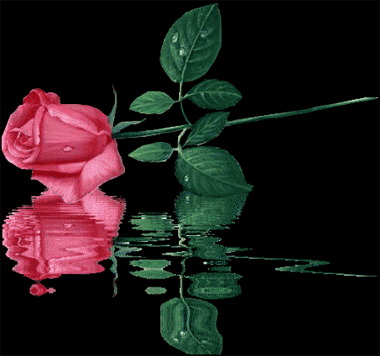 اتقان العمل عبادة
قال رسول الله (ص) ”إن الله يحب إذا عمل أحدكم عملاً أن يتقنه“.. صدق رسول الله (ص)
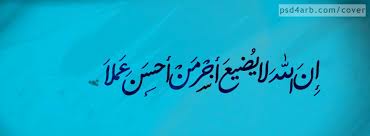 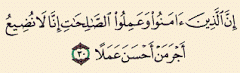 تأمل الصورة ... ماذا تستنتج ؟
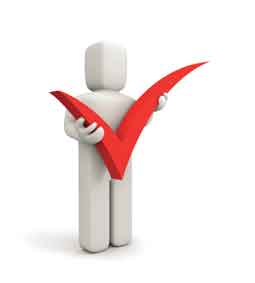 تعد الإدارة المفتاح الرئيسى فى عمليات تحسين الجودة
مفهوم الجودة الشاملة
جوزيف جوران Joseph Jouran .

Quality Does Not happen by Accident, It has to be planned .

لا تحدث صدفة ، بل تحتاج إلى التخطيط
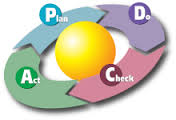 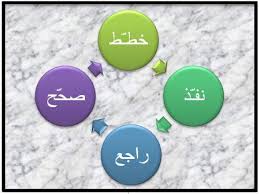 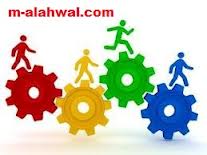 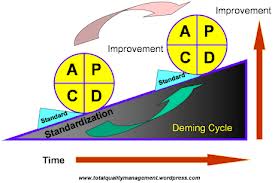 مفهوم الجودة الشاملة
هيئة المواصفات البريطانية British Standards Institution (BSI) .

مجموع صفات ، ملامح ، وخواص المنتج أو الخدمة التى تحمل نفسها عبء إرضاء الاحتياجات الملحة والضرورية .
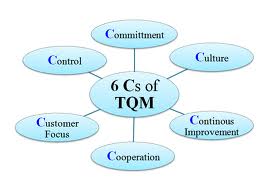 تحتوى الجودة الشاملة على ...
استخدام تقنيات متطورة .

تخفيض التكاليف ، وتقليل الفاقد والعادم .

التقييم الدقيق للأداء وتقليل الأخطاء .

جودة العلاقة بين المنظمة والمتعاملين معها سواء :
داخلياً : العمل الجماعى والتعاون والتفاهم .
خارجياً : الصورة الجيدة لدى المستفيدين وأصحاب المصلحة .
إدارة الجودة الشاملة
طريقة لإدارة المنظمة تهدف إلى التعاون والمشاركة المستمرة من العاملين داخل المنظمة من أجل تحسين المنتج والخدمات والأنشطة التى تحقق رضا العميل وسعادة العاملين ومتطلبات المجتمع وقناعة أصحاب المنظمة .
تحليل مفهوم إدارة الجودة الشاملة
نمط إدارى  جديد .

انعدام العيوب .

الأداء بشكل صحيح من المرة الأولى وكل مرة .

التحسين المستمر للأداء .
تحليل مفهوم إدارة الجودة الشاملة
خلق ثقافة الأداء المتميز .

التعامل مع المشكلات الإدارية على أنها فرص للتطوير .

الوقاية من الأخطاء وليس التفتيش على الأخطاء .
تحليل مفهوم إدارة الجودة الشاملة
التعامل مع شكاوى العملاء على أنها فرص للتطوير .

مدخلاً لتطوير شامل لكافة مجالات ومراحل الأداء .
فلسفة إدارة الجودة الشاملة
تتبنى : التقييم والتطوير المستمر للنظم والإجراءات والمنتجات والخدمات ... الخ .

تدعم : أداء العمل على الوجه الأكمل .

تتوسع : فى تطبيق هذا المفهوم إلى أن يتحول إلى مناخ عام .
عناصر إدارة الجودة الشاملة
تعهد وإلتزام الإدارة العليا بمبدأ تحسين إدارة الجودة .

وضع الخطط بصورة مستمرة لتحسين مستوى الخدمة .

الاهتمام بخدمة العميل وتحقيق رضاه .

تدريب العاملين على إدارة الجودة الشاملة .
أهداف إدارة الجودة الشاملة
تقليل الوقت اللازم لإنجاز العمل المطلوب .

خفض التكاليف .

تشجيع الإدارة والعاملين على كيفية تحديد وترتيب المشكلات والعمل على حلها .

تحقيق الثقة فى أداء العاملين .

حدوث تغيير فى جودة الأداء .
أهداف إدارة الجودة الشاملة
تطوير أساليب العمل .
رفع مهارات العاملين وقدراتهم .
تحسين بيئة العمل .
تحسين الأداء الإدارى والتنظيمى .
تحسين جودة المخرجات والخدمات التعليمية .
تحسين مركز المنظمة على المستوى المحلى والإقليمى والدولى .
أهداف إدارة الجودة الشاملة
إشراك جميع العاملين فى حل المشكلات .
تحسين العلاقات الوظيفية بين وحدات المؤسسة .
الحرص على بناء وتعزيز العلاقات الإنسانية .
تقوية وتعزيز الولاء للعمل .
التحفيز على التميز وإظهار الإبداع .
تحسين بيئة العمل .
تقليل إجراءات العمل الروتينية واختصارها من حيث الوقت والتكلفة .
ملامح تطبيق الجودة الشاملة
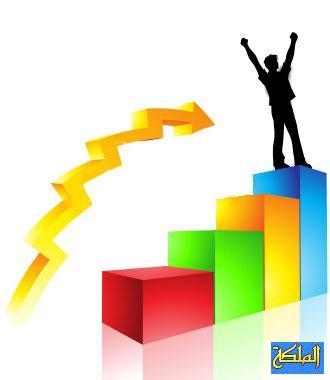 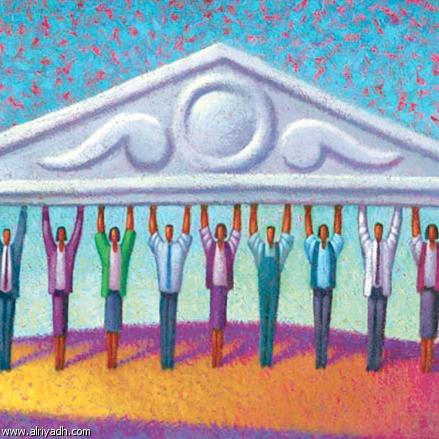 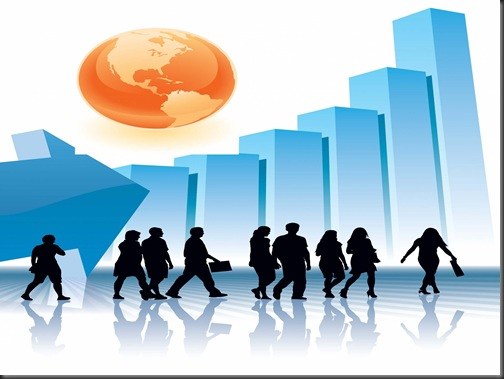 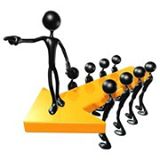 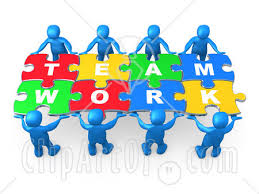 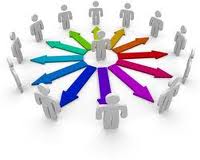 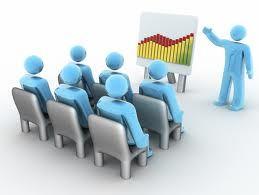 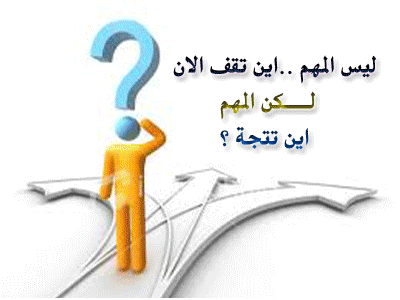 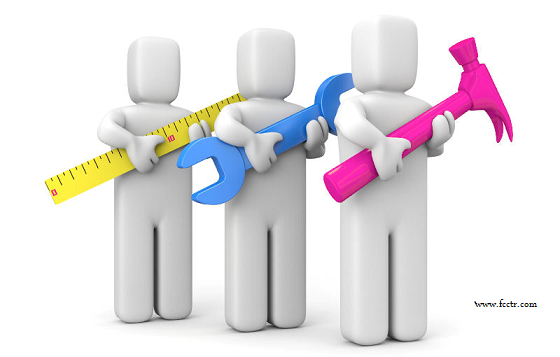 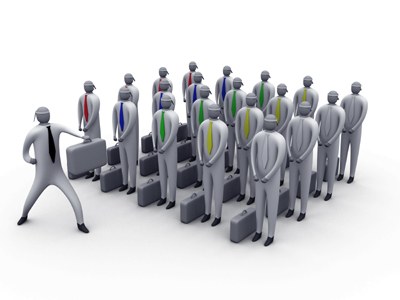 شكراً لكم